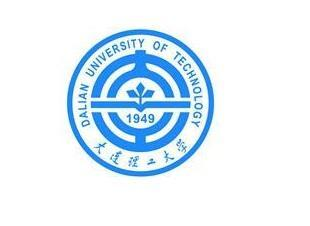 第十八届全国中高能核物理大会
Fluctuations and correlations of conserved charges in the 2 + 1 flavor low energy effective model
Rui Wen
wwrr09@mail.dlut.edu.cn    
2019.6.24
Based on: R.W. , Hunag Chuang, Wei-jie Fu, Phys. Rev. D 99, 094019
                 R.W. , Wei-jie Fu,  in preparation
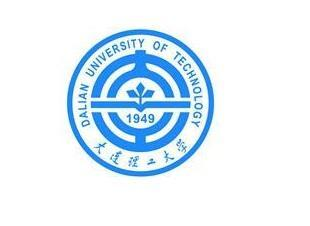 Outline
Introduction
Effective action and flow equation
Result
Summary and outlook
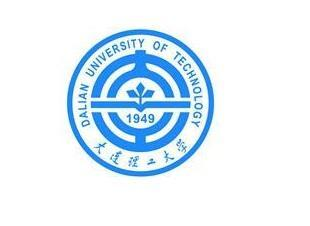 Introduction
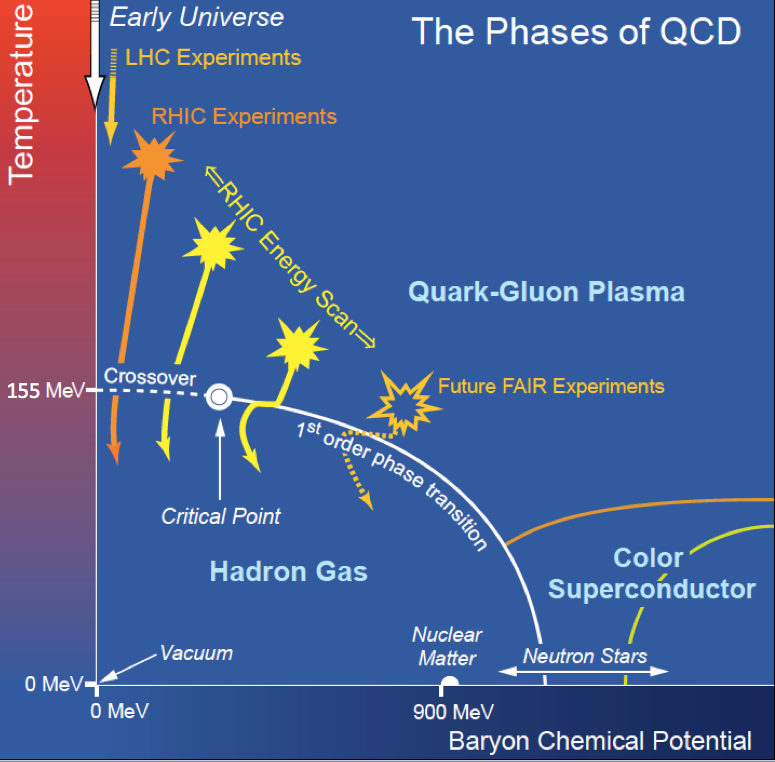 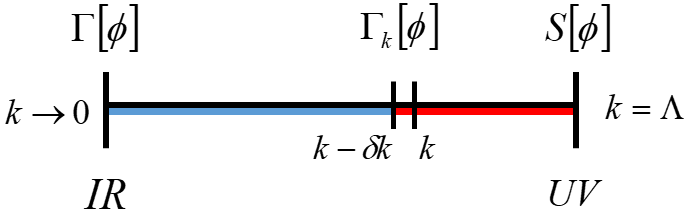 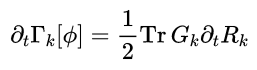 The Wetterich equation:
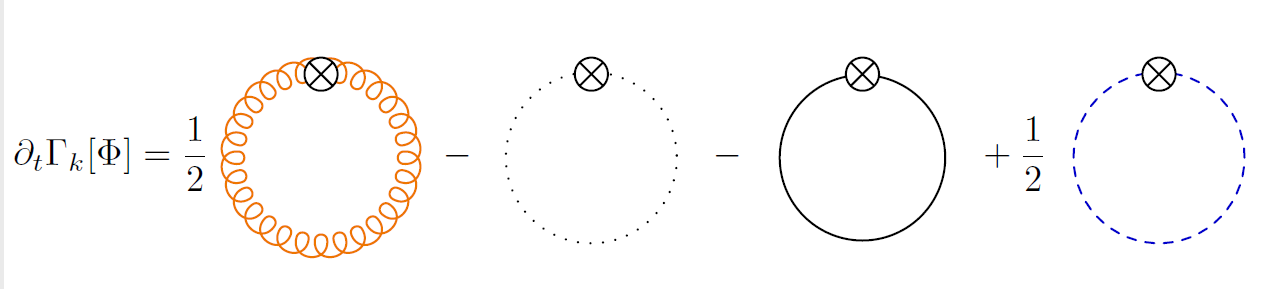 The Hot QCD White Paper (2015)
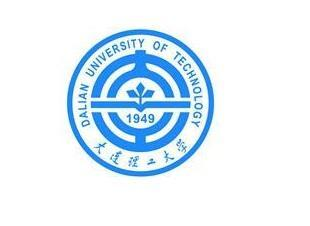 The 2 + 1 flavor PQM scale-dependant effective action
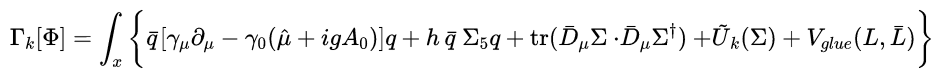 local potential approximation (LPA):
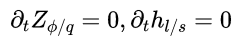 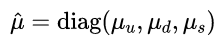 The quark chemical potential:
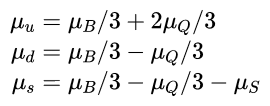 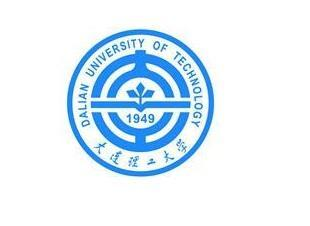 The 2 + 1 flavor PQM scale-dependant effective action
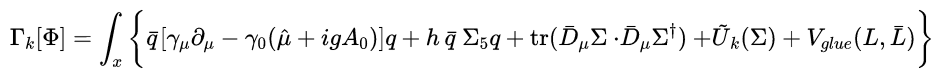 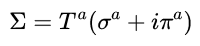 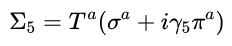 The covariant derivative of meson fields:
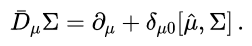 The meson effctive potential:
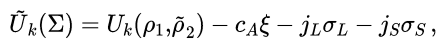 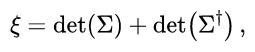 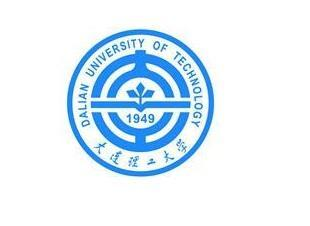 The 2 + 1 flavor PQM scale-dependant effective action
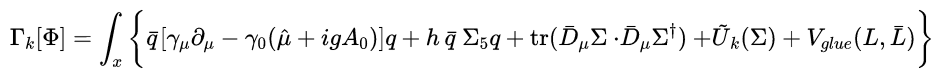 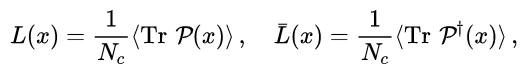 The Polyakov loops:
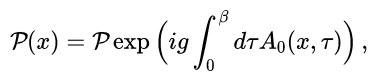 Glue potential
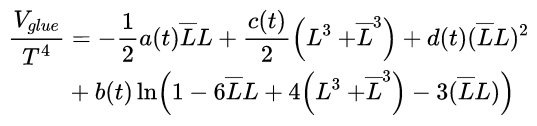 [arXiv:1307.5958] Pok Man Lo et al.
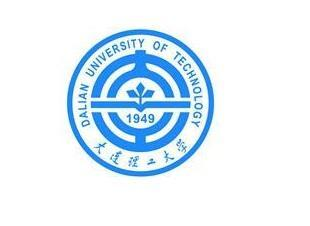 Flow equation
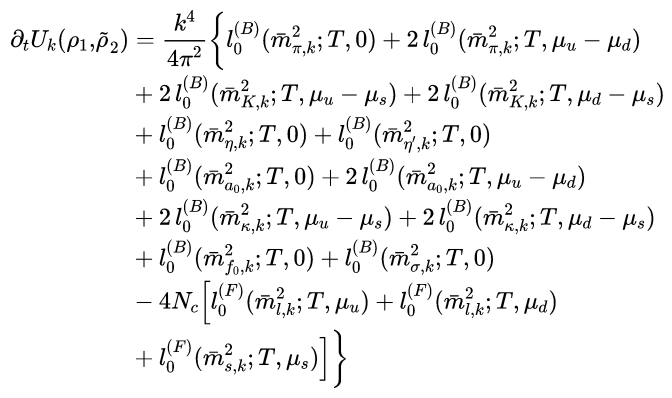 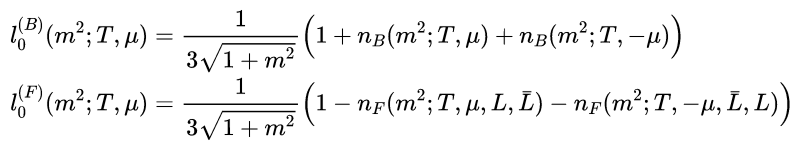 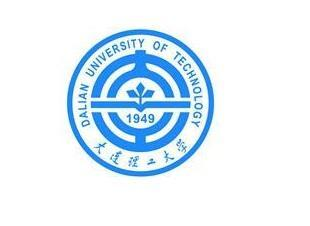 The meson and quark masses
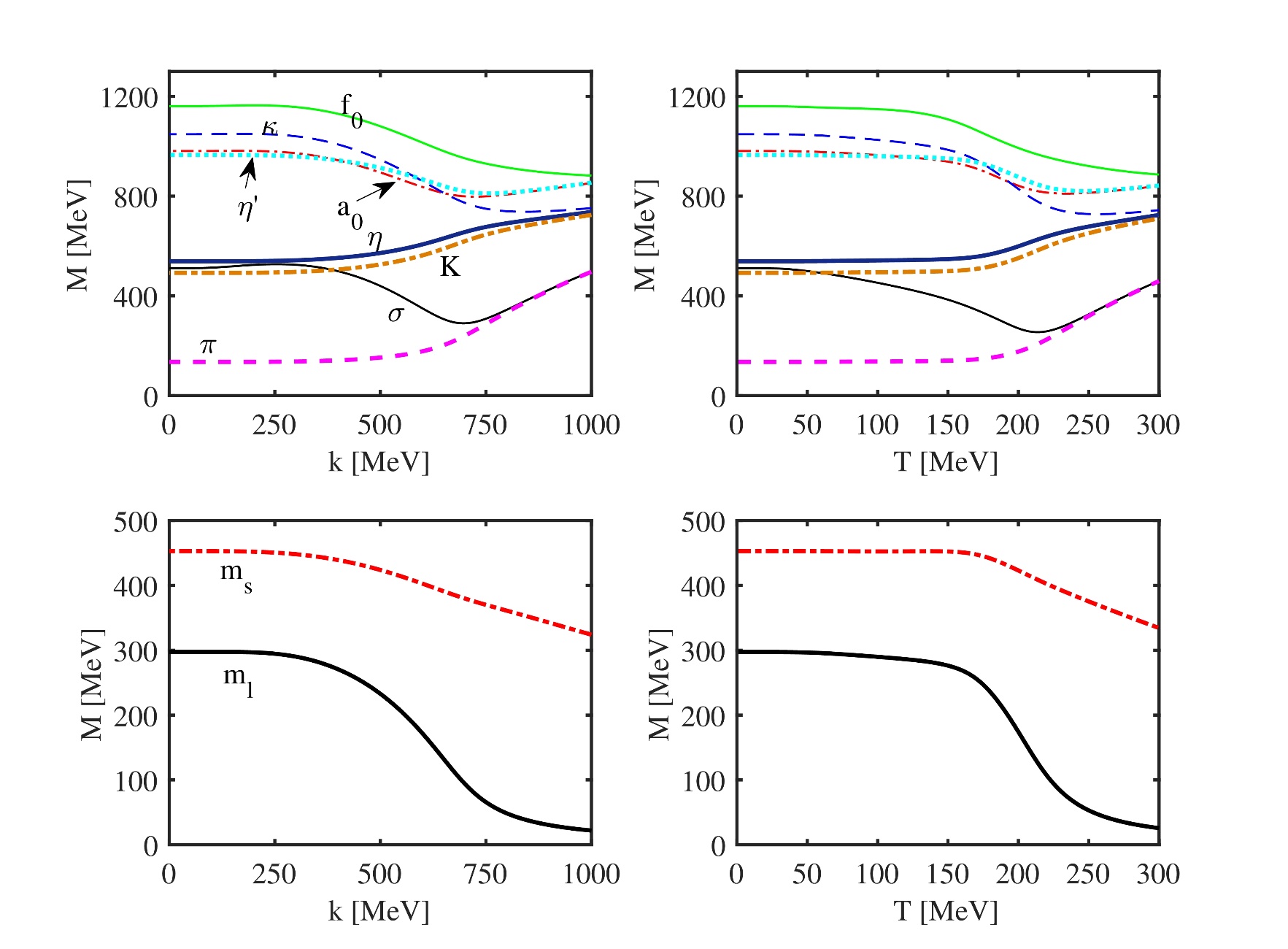 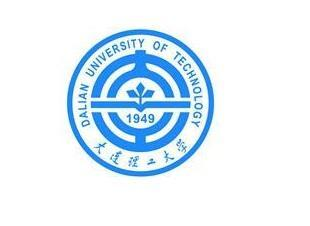 The pressure and the trace anomaly
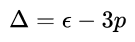 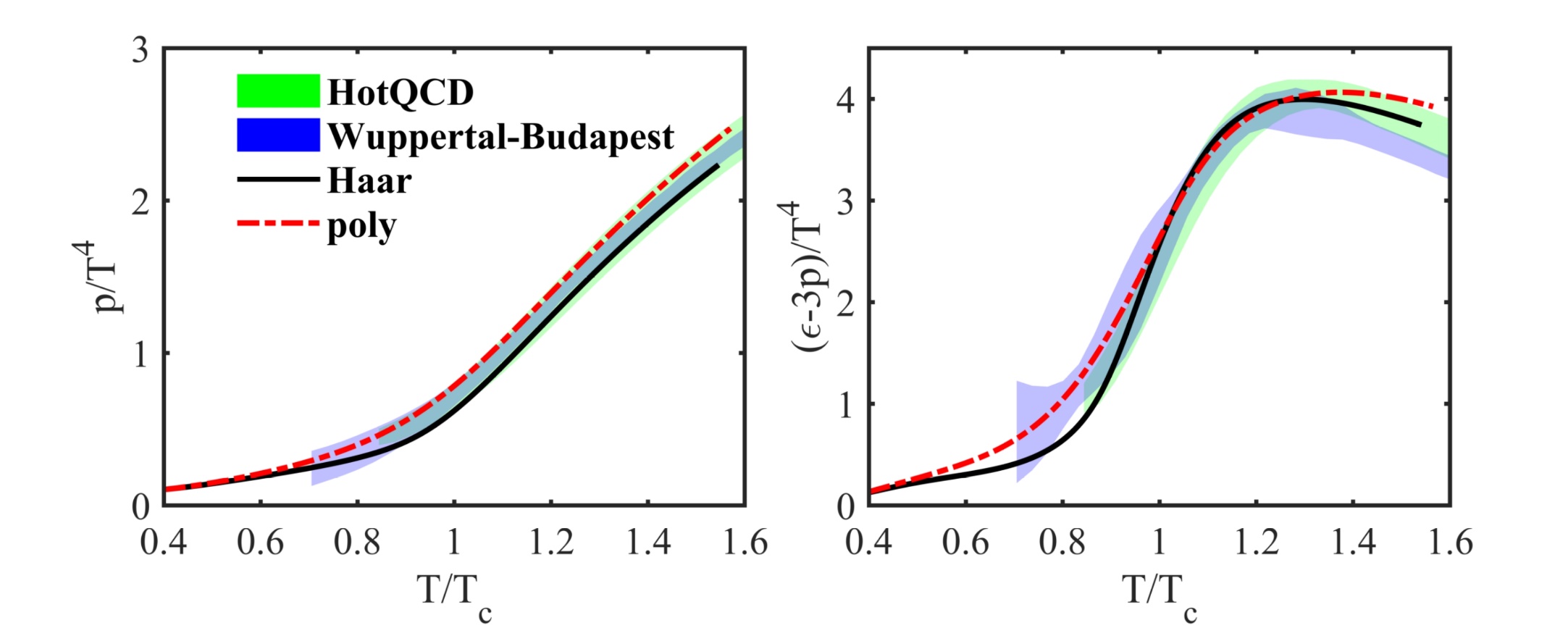 Tc=194[MeV]
HotQCD [arXiv:1407.6387]  Tc=154[MeV]
Wuppertal-Budapest [arXiv:1309.5258] Tc=156[MeV]
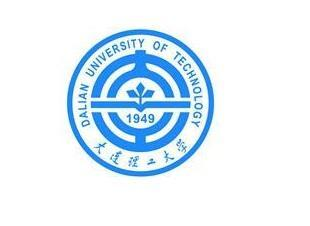 Baryon number fluctuations
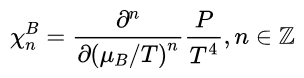 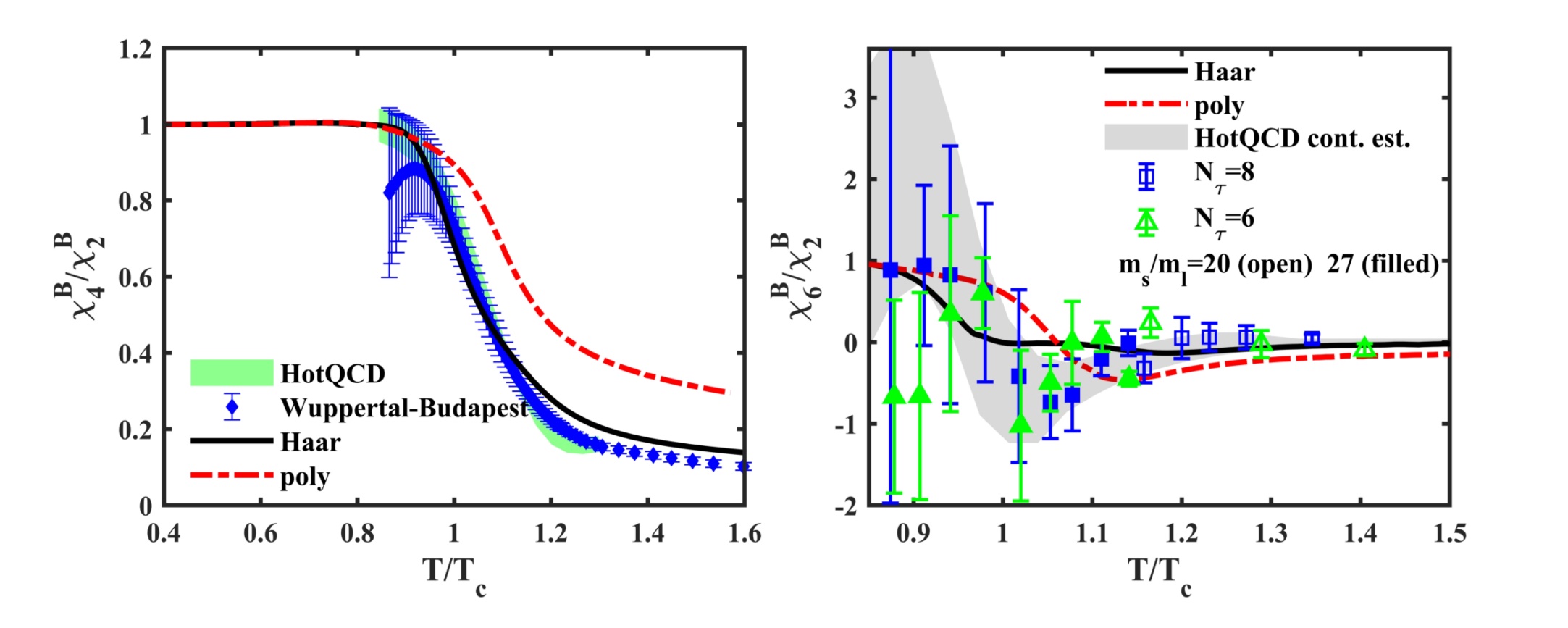 HotQCD [arXiv:1708.04897]
Wuppertal-Budapest[arXiv:1305.5161]
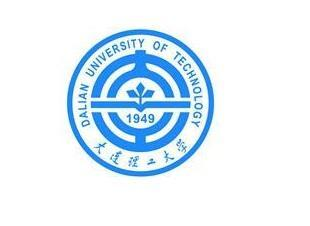 The quarks fluctuations
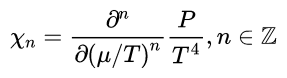 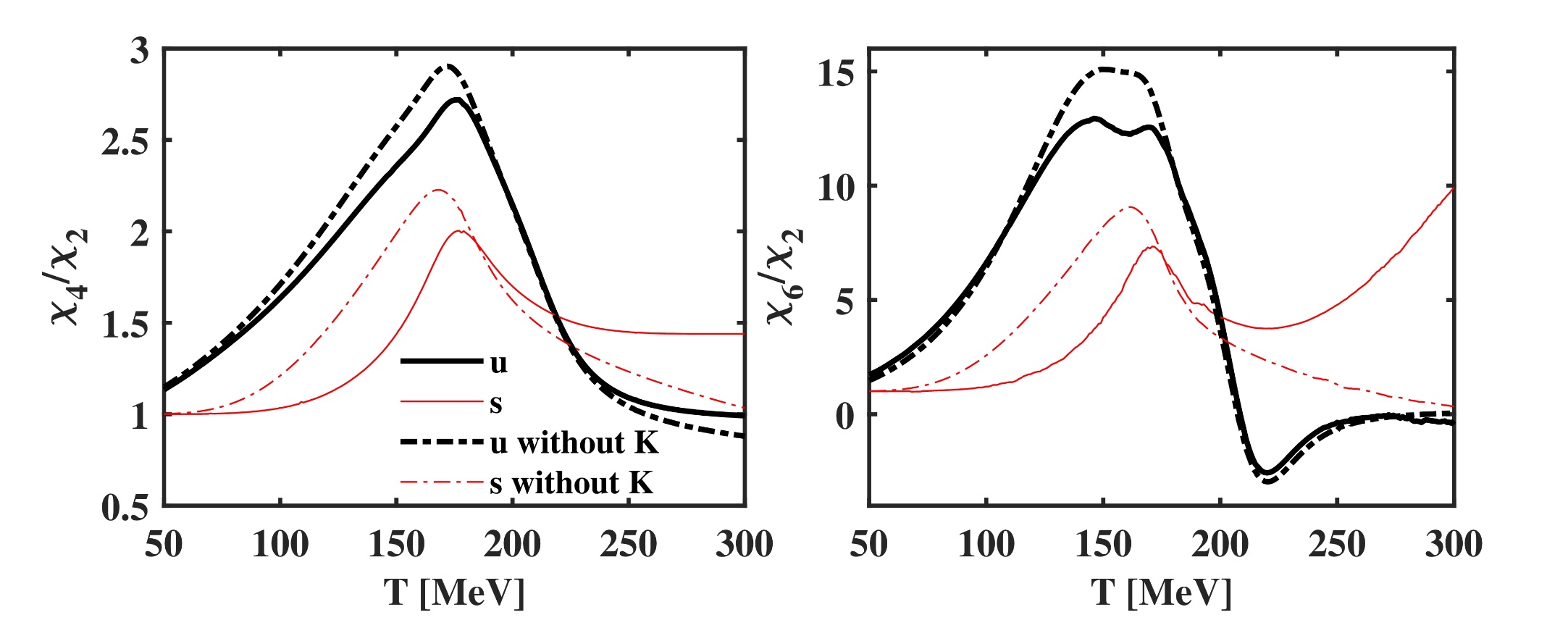 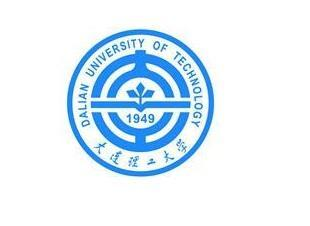 Phase diagram
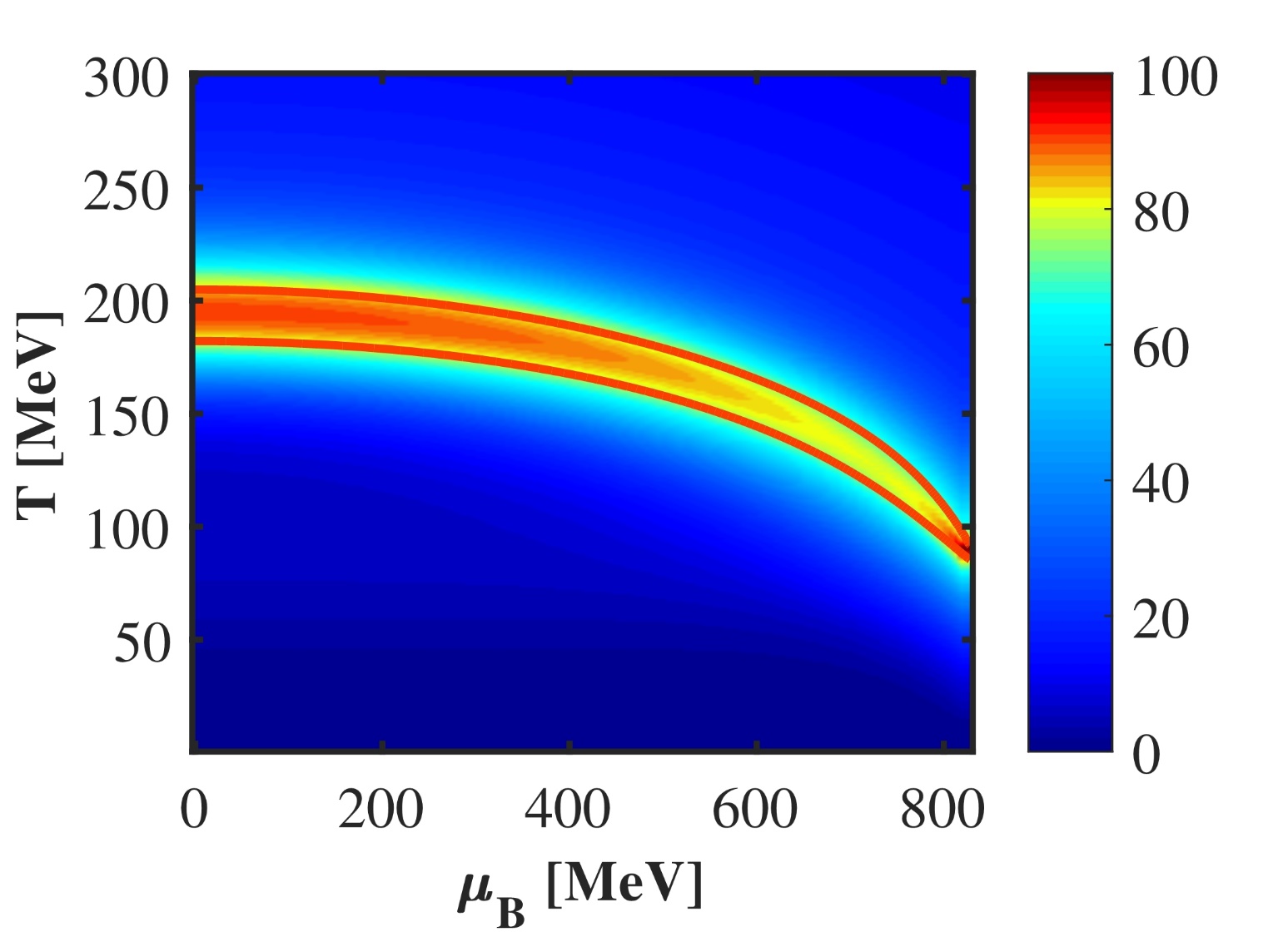 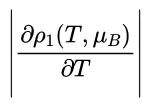 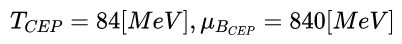 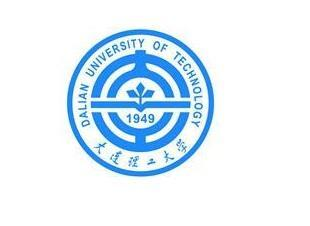 Ratios of baryon number fluctuations
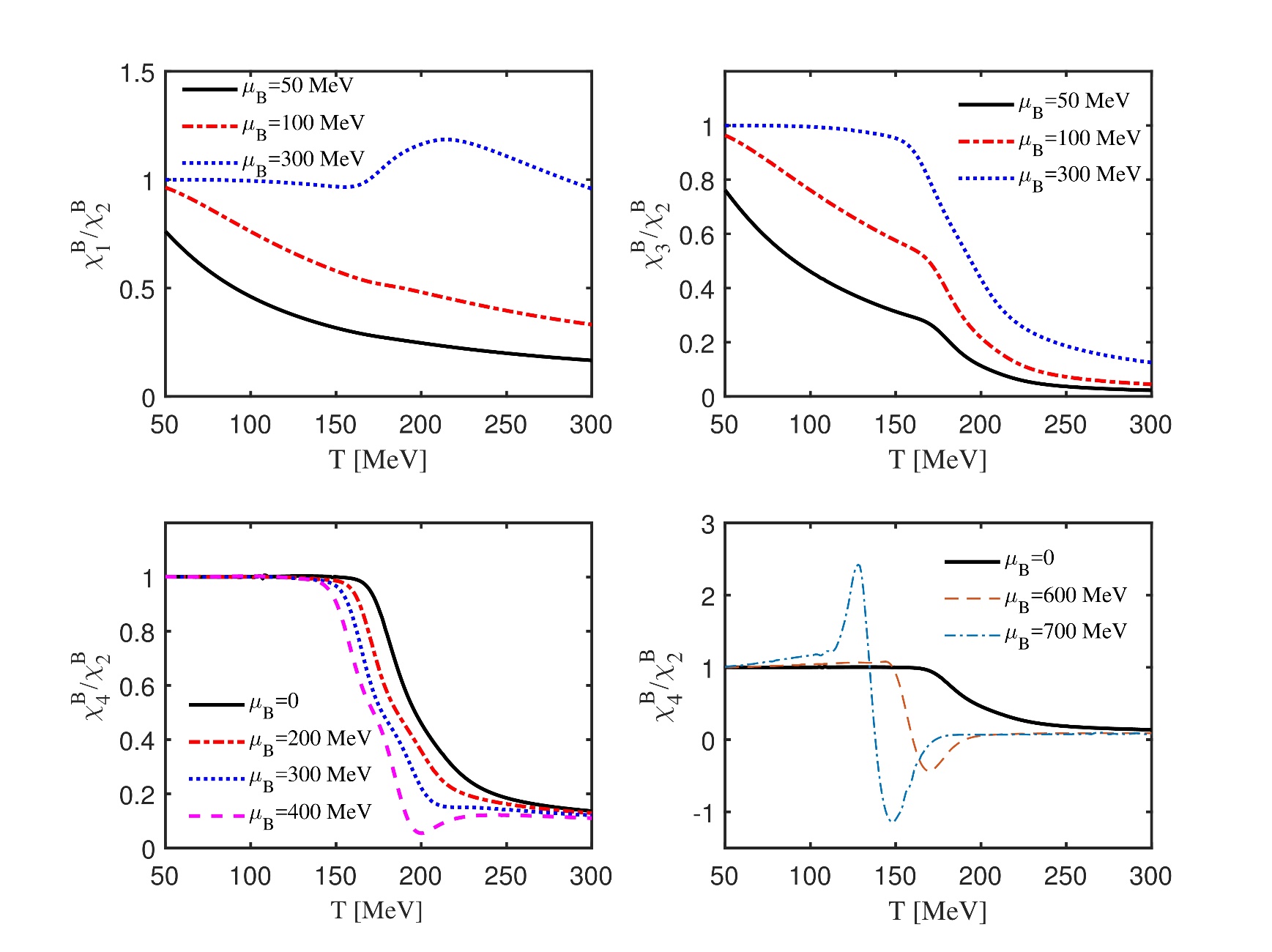 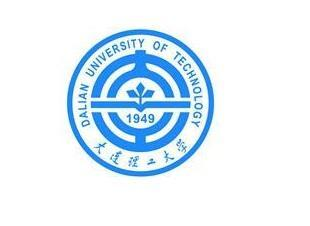 Strange neutrality and fixed electric-baryon ratio
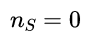 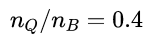 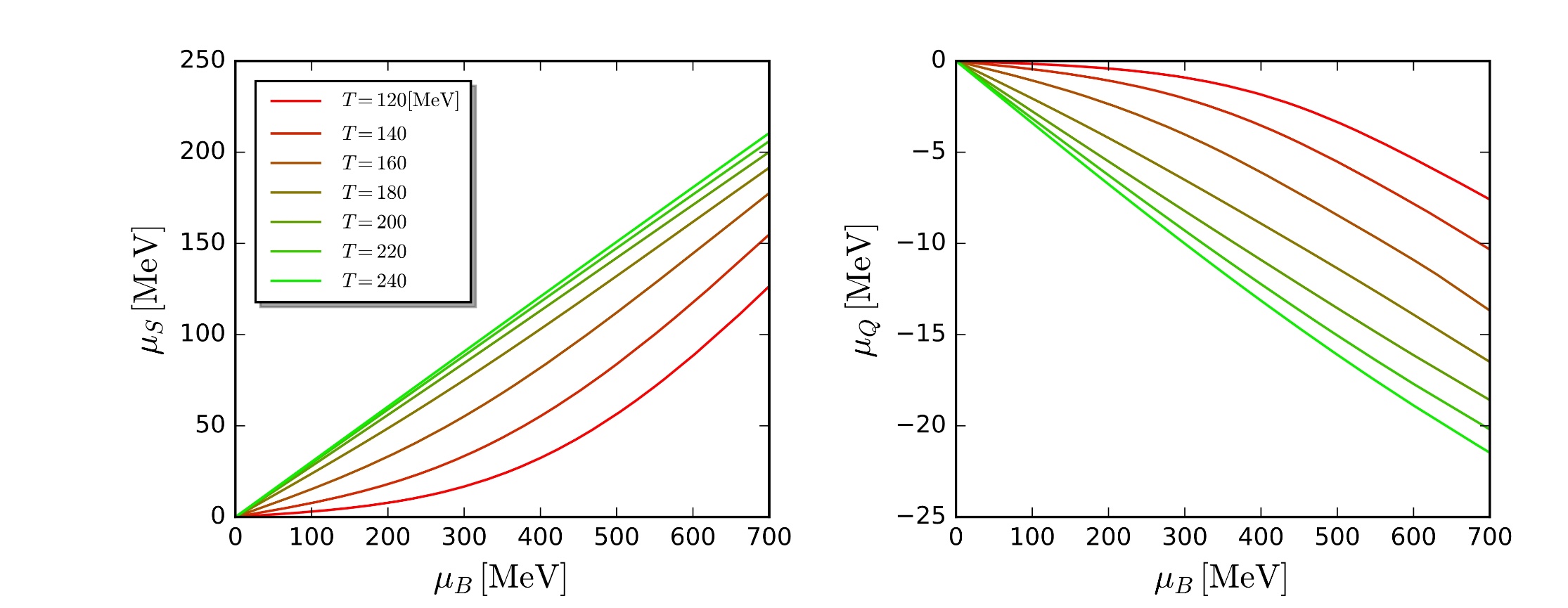 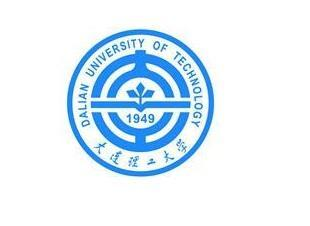 Convergence radius
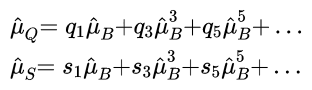 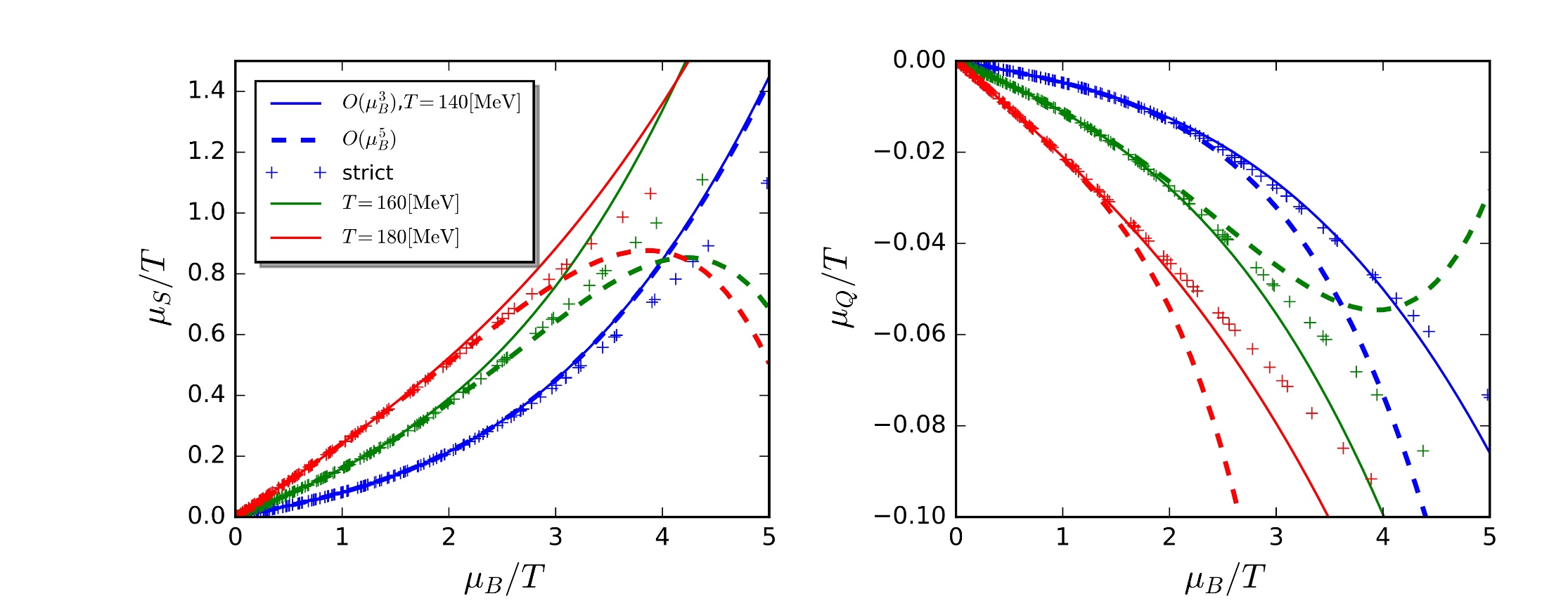 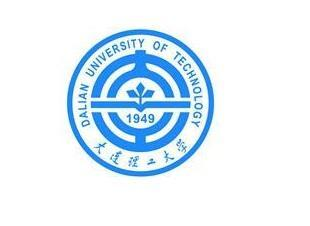 Convergence radius
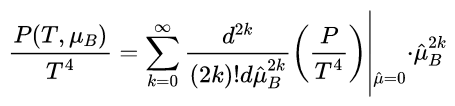 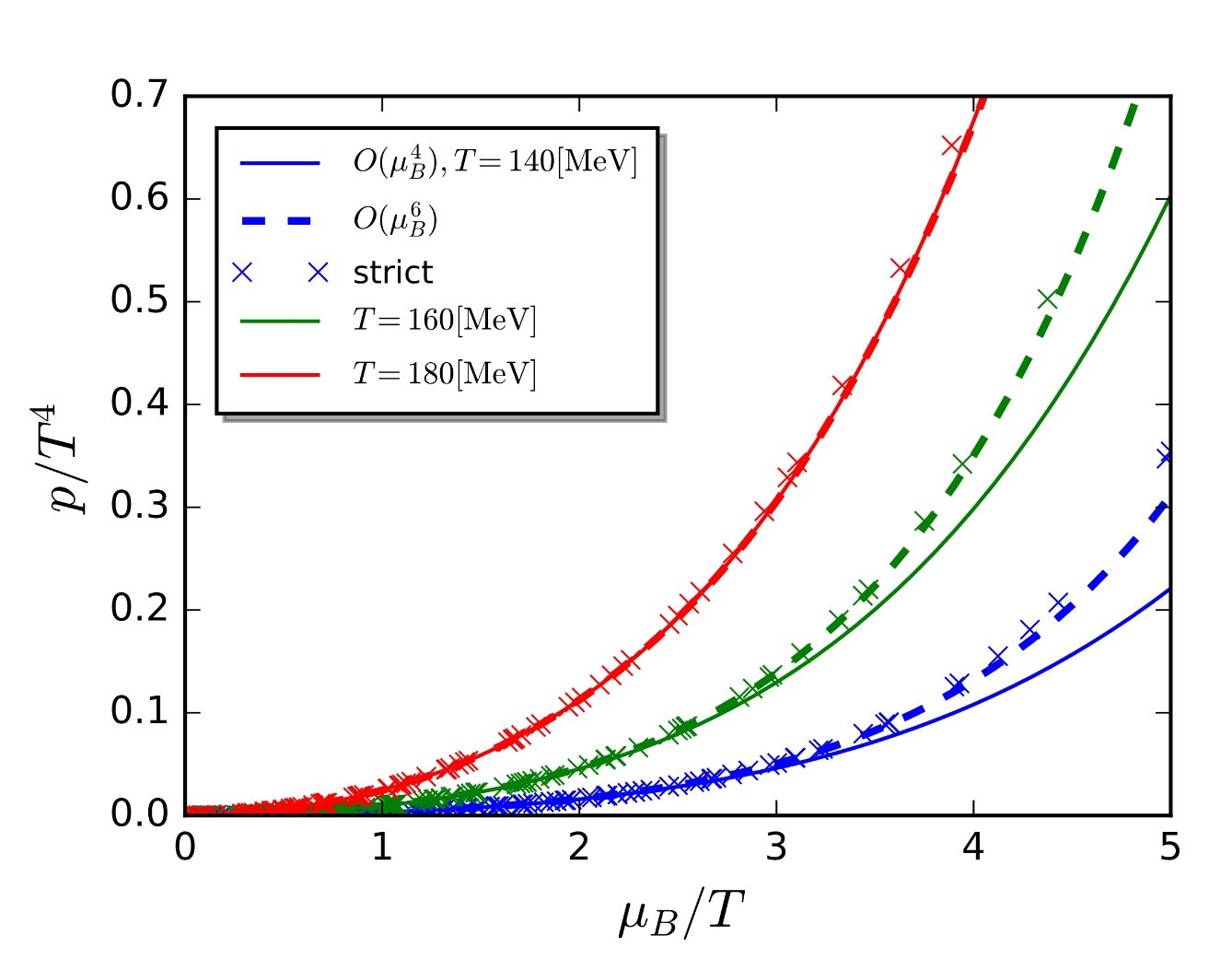 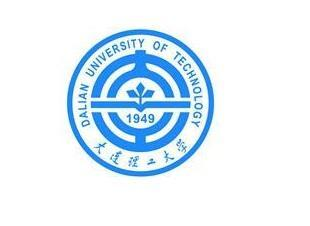 Summary and Outlook
The equation of state and baryon number fluctuations up to  6th order agree with the lattice results.
Strange neutrality and fixed electric-baryon ratio r=0.4 conditions are considered.
Going beyond the LPA truncation and extending the low energy effective theory to the 2+1 flavor rebosonized QCD
Thank you